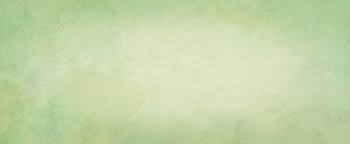 Sharon’s 
Best Reads!
March Edition
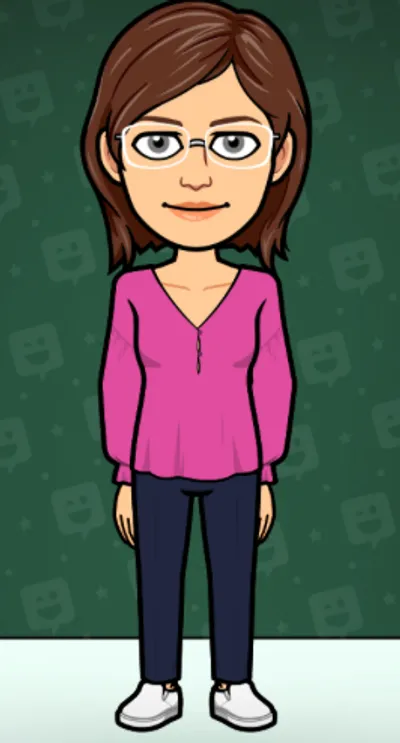 Coming to the Library Company of Burlington in March
The Barbizon : The Hotel That Set Women Free by Paulina Bren – This historical novel takes place after World War I. Women were looking for independence and the Barbizon was the perfect fit. Many famous women stayed at the Barbizon including Sylvia Plath, Grace Kelly, and the titanic survivor Molly Brown. This is a story of their successes and failures.
Every Last Fear by Alex Finlay – This book is suspenseful from beginning to end. After a night of partying Matt comes back to his dorm room to news that his family has been murdered. Unfortunately, this isn’t the first time his family has known tragedy. His older brother, Danny is in jail for murdering his teenage girlfriend.
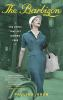 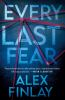 Awesome Reads Available Now
The First Mistake by Sandie Jones – After Alice’s first husband dies tragically, it takes a long time for her to find love again. Now, with her second husband she is finally in a better place, a successful business, two children and a beautiful home. But, when her husband starts acting strange she looks to her best friend, Beth for advice. Is Alice trusting the wrong people? 
 
Girl A by Abigail Dean – Lex Gracie has escaped an abusive situation in her home and became know as Girl A to the public. Her mother dies in prison and leaves the siblings the family home. Why her mother made Lex the executor of her will is anyone’s guess? Now Lex has to visit her siblings to have them sign off on her mother’s will. Will Lex be able to emotionally handle visiting her siblings? Read this book to find out?
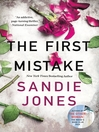 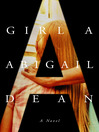